Let’s learn about Functions （函数）!
function 你好() { 
console.log(“你好”）}
函数声明
不会立刻 “执行任何操作”。

当该函数被“调用”时，该函数内部的东西就会发生。
function 你好( ) { 
console.log(“你好”）
}
函数声明
不会立刻 “执行任何操作”。

当该函数被“调用”时，该函数内部的东西就会发生。
调用函数
你好( )
function 喊(话) {
	console.log(话);
}
function 喊(话) {
	console.log(话)；
}
喊(“你太帅了！’’);
Error: 话 is undefined
错误：“话”没有定义
function 喊(话) {
	console.log(话）；
}
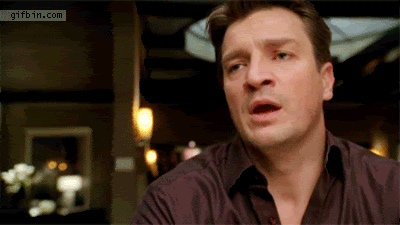 喊();
function 喊(话) {
	if (话 === undefined)
		console.log("对不起，请告我你想说什么");
	else
		console.log(话);
}
喊( )
function 喊(话) {
	if (话 === undefined)
		console.log(“艺文最帅");
	else
		console.log(话);
}
喊(“吃了吗？” )
function 向某人说(话, 人) {
	console.log(人 + “，” + 话）
}
向某人说("你好",'Eric');
function 向某人说(话, 人) {
	console.log(人 + “，” + 话）
}
向某人说(‘你好’, ‘Eric’ )
函数 返回 return
function 加(x,y){
return x+y;
};
[Speaker Notes: ASK: What do you think this code will do?
Then reveal gif in next slide]
字符串插值
用细线将您的字符串包起来
（反引号`可以在Tab键上方找到）
function 问候(同学){
return `你好 ${同学}!`;
};
[Speaker Notes: ASK: What do you think this code will do?
Then reveal gif in next slide]
伪码
功能（详细描述用户访问您的网站时发生的情况）
逻辑：完成功能需要采取的步骤？
伪码
代码
伪码
伪代码是一种表示简化代码版本的非正式方法
伪手段是假的
它是为人类阅读而设计的！
迫使您思考问题
将大问题分解成小块
帮助您在遇到困难时回溯
为您提供有关代码应该执行的操作的快速参考
写伪代码的步骤
写出问题：“我希望狗的图片在单击按钮时消失”
翻译成伪代码
HTML
<！-图像->
<！-单击按钮->
CSS
/*为图片设置样式*/
JavaScript
//当我点击一个按钮时
//隐藏狗图像
翻译为代码
HTML
<！-图像->
<！-单击按钮->

<img src=“dog.jpg”>
<button>点我</button>
翻译为代码
CSS
/*为图片设置样式*/

CSS
img {
     width: 200px
}
翻译为代码： JavaScript
伪码
//当我点击一个按钮时
//隐藏狗图像

代码
$(“button”).click(function() {
     $(“img”).hide();
})

https://popcode.org/?snapshot=f2969d4d-053c-4f44-8f14-11d165d6780b